CUMHURBAŞKANLIĞI SEÇİMİNE 50 GÜN KALA TÜRKİYE’DE SON SİYASİ DURUM
CUMHURBAŞKANLIĞI SEÇİMİNE 50 GÜN KALA TÜRKİYE'DE SON SİYASİ DURUM
1
Web: www.tusiar.com  –  Eposta: bilgi@tusiar.com  –  Adres: Yenişehir Mahallesi Hastane Caddesi Hisar İş Hanı Kat : 8 No: 35  - Tel +90 332 235 22 58
İÇİNDEKİLER
► 1.ARAŞTIRMANIN KİMLİĞİ			
► 2. DEMOĞRAFİK BİLGİLER
► 3. ARAŞTIRMA SONUÇLARI
2
CUMHURBAŞKANLIĞI SEÇİMİNE 50 GÜN KALA TÜRKİYE'DE SON SİYASİ DURUM
www.tusiar.com
SUNUŞ
	TÜSİAR 2002’den beri araştırma sektöründe faaliyet gösteren bir kurumdur. Sosyal sorumluluğunun bir gereği olarak TÜSİAR Bölgesel ve Ulusal bazda  siyasal, toplumsal, ekonomik, kültürel gelişmeleri ve bu gelişmelere dair algıları araştırarak kamuoyuyla paylaşmaktadır.
	Bu araştırma TÜSİAR’ın öz kaynaklarıyla yapılmıştır. Araştırmanın herhangi bir sponsoru bulunmamaktadır.
Bu Araştırma, Necmettin Erbakan Üniversitesi Öğretim Üyesi Prof.Dr.Adem  ŞAHİN tarafından yönetilmiştir.
3
CUMHURBAŞKANLIĞI SEÇİMİNE 50 GÜN KALA TÜRKİYE'DE SON SİYASİ DURUM
www.tusiar.com
GENEL DEĞERLENDİRME
CUMHURBAŞKANLIĞI SEÇİMİNE 50 GÜN KALA TÜRKİYE'DE SON SİYASİ DURUM
4
Web: www.tusiar.com  –  Eposta: bilgi@tusiar.com  –  Adres: Yenişehir Mahallesi Hastane Caddesi Hisar İş Hanı Kat : 8 No: 35  - Tel +90 332 235 22 58
► CUMHURBAŞKANLIĞI SEÇİMİNE 50 GÜN KALA TÜRKİYE’DE SON SİYASİ DURUM
	Türkiye siyasetinin en önemli gündem maddelerinden biri olan Cumhurbaşkanlığı seçimi  ile ilgili seçmenin algısını belirlemek üzere, 21 – 25  Haziran  2014 tarihlerinde, TÜİK örneklem verileri dikkate alınarak Türkiye’nin 7 coğrafi bölgesinde, 40 il ve 223  ilçede, 18 yaş ve üstü seçmen nüfusunu temsil eden 2208 ’i Erkek, 2148’i  kadın olmak üzere toplam 4.356 denekle, hanelerde yüz yüze görüşme metoduyla yaptığımız Cumhurbaşkanlığı seçimi ile ilgili Türkiye geneli son durum tespit anketini kamuoyu ile paylaşıyoruz.
	Örneklemin seçimi, basit tesadüfi anket yöntem ile gerçekleştirilmiş olup, görüşülecek deneklerin belirlenmesinde  cinsiyet , yaş ve eğitim  kotaları uygulanmıştır.
	Araştırma sonuçlarının  saha ve bilgisayar ortamında gerçekleştirilen kontrollerden sonra analizler ile elde edilen bulguların tutarlılığı gözlemlenmiştir. 	Araştırmanın güven aralığı % 98 hata payı (+ - ) % 2 dir.

Araştırmanın saha çalışması  40 il 223 ilçede  gerçekleştirilmiştir.
Adana, Afyon, Ankara, Antalya, Muğla, Siirt, Bolu, Bursa, Balıkesir, Bartın, Bitlis, Çanakkale, Çorum, Denizli, Diyarbakır, Edirne, Eskişehir, Erzurum, Gaziantep, Hatay, İçel, İstanbul, İzmir, Kayseri, Kocaeli, Kahramanmaraş Konya, Karabük,Kars,Malatya, Manisa, Mardin, Rize,Ordu, Sakarya, Samsun, Siirt  Tekirdağ,Trabzon, ve Yalova
5
CUMHURBAŞKANLIĞI SEÇİMİNE 50 GÜN KALA TÜRKİYE'DE SON SİYASİ DURUM
www.tusiar.com
DEMOĞRAFİK BULGULAR
CUMHURBAŞKANLIĞI SEÇİMİNE 50 GÜN KALA TÜRKİYE'DE SON SİYASİ DURUM
6
Web: www.tusiar.com  –  Eposta: bilgi@tusiar.com  –  Adres: Yenişehir Mahallesi Hastane Caddesi Hisar İş Hanı Kat : 8 No: 35  - Tel +90 332 235 22 58
7
CUMHURBAŞKANLIĞI SEÇİMİNE 50 GÜN KALA TÜRKİYE'DE SON SİYASİ DURUM
www.tusiar.com
8
CUMHURBAŞKANLIĞI SEÇİMİNE 50 GÜN KALA TÜRKİYE'DE SON SİYASİ DURUM
www.tusiar.com
9
CUMHURBAŞKANLIĞI SEÇİMİNE 50 GÜN KALA TÜRKİYE'DE SON SİYASİ DURUM
www.tusiar.com
BU GÜN GENEL SEÇİM OLSA AK PARTİNİN OYU % 50
10
CUMHURBAŞKANLIĞI SEÇİMİNE 50 GÜN KALA TÜRKİYE'DE SON SİYASİ DURUM
www.tusiar.com
TÜRKİYE CUMHURBAŞKANI ABDULLAH GÜL’ÜN ÇALIŞMALARINI BAŞARILI BULUYOR
11
CUMHURBAŞKANLIĞI SEÇİMİNE 50 GÜN KALA TÜRKİYE'DE SON SİYASİ DURUM
www.tusiar.com
SEÇMEN AK PARTİNİN ADAYI TAYYİP OLMALI DİYOR
12
CUMHURBAŞKANLIĞI SEÇİMİNE 50 GÜN KALA TÜRKİYE'DE SON SİYASİ DURUM
www.tusiar.com
ÇATI ADAYI İHSANOĞLUNUN OY ORANI DÜŞÜK
13
CUMHURBAŞKANLIĞI SEÇİMİNE 50 GÜN KALA TÜRKİYE'DE SON SİYASİ DURUM
www.tusiar.com
TÜRKİYE TAYYİP ERDOĞANIN CUMHURBAŞKANI OLACAĞINA İNANIYOR
14
CUMHURBAŞKANLIĞI SEÇİMİNE 50 GÜN KALA TÜRKİYE'DE SON SİYASİ DURUM
www.tusiar.com
ERDOĞAN 1. TURDA CUMHUR BAŞKANLIĞINI KAZANIR
15
CUMHURBAŞKANLIĞI SEÇİMİNE 50 GÜN KALA TÜRKİYE'DE SON SİYASİ DURUM
www.tusiar.com
TÜSİAR

Bilgi Üretiyoruz
 Değerinize Değer Katıyoruz.


TÜSİAR ARAŞTIRMA DANIŞMANLIK LTD.ŞTİ.
Türkiye’nin Strateji Araştırma Merkezi
Tel: +90 332 235 22 58
www.tusiar.com
16
CUMHURBAŞKANLIĞI SEÇİMİNE 50 GÜN KALA TÜRKİYE'DE SON SİYASİ DURUM
www.tusiar.com
AK PARTİAnket İleSeçim Kıyası
CHP
Anket İleSeçim Kıyası
MHP Anket İleSeçim Kıyası
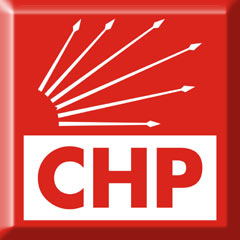 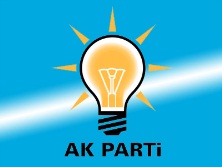 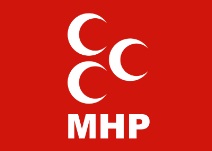